Lesson 91
Making graphs and solving equations of circles
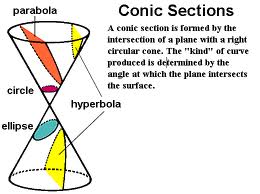 Conic Section
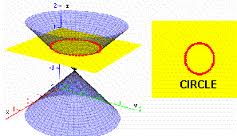 A Circle is formed by the intersection of a right cone and a plane that is perpendicular to the base
A circle is NOT a function
It does not pass the vertical line test
If the center is at (0,0), then you can use the distance formula to find the radius
Equation of a circle with center (0,0) is
The equation of a circle must be transformed into 2 functions in order to graph it on a graphing calculator
Isolate y and then enter the positive and negative square roots into the calculator as 2 functions, the graph them together to form a circle
Graphing on a graphing calculator
Graphing circles centered at the origin
Sketch a graph
Graph- to keep the circle from looking distorted use ZOOM square
Graph on calculator
Standard form of an equation of a circle
Graphing circles not centered at the origin
Graph on calculator
Distance & midpoint formulas
Writing the equation of a circle
Write the equation of the circle with center (-4,5) and radius 5
Write the equation of circles
Write equation of circle
Write equation of circle with center (3,-2) and that contains the point (-4,2)
Write equation of circle
Write equation of circle
Write the equation of the circle that has a diameter whose endpoints are located at (7,5) and (3,3)
Write equation of circle